Νέα Γενιά Προγραμμάτων Κοινωφελούς Εργασίας
Στατιστική Περιγραφή

Πηγές: ΟΠΣ ΟΑΕΔ, Ερωτηματολόγια Αναφορών Προόδου Δήμων, Πλατφόρμα Διαχείρισης Κοινωφελούς Προγράμματος Υπουργείου Εργασίας
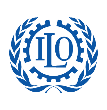 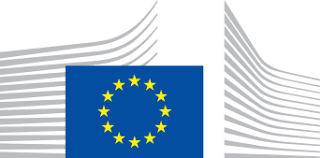 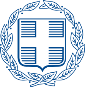 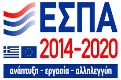 Αιτήσεις και Τοποθετήσεις
Προϋπολογισμός Προγράμματος
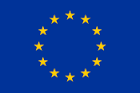 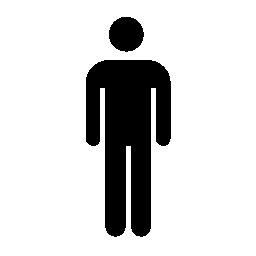 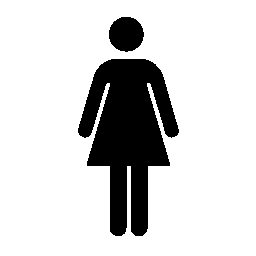 14875 Άνδρες
15430 Γυναίκες
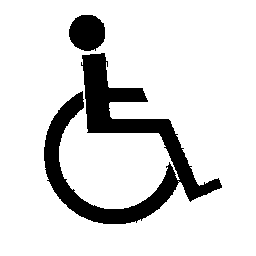 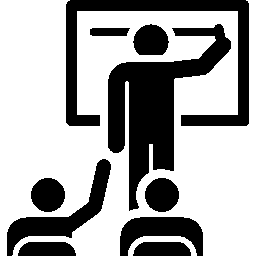 793 Άτομα με Αναπηρία
55 % Συμμετείχαν στη Κατάρτιση
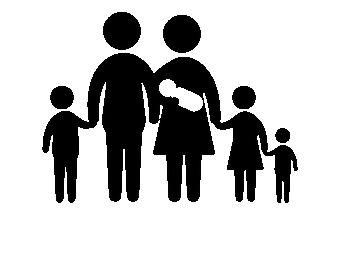 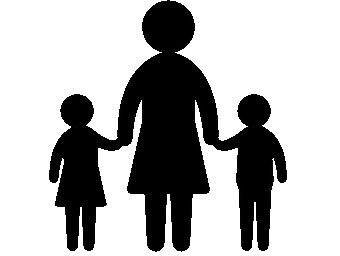 1171 Μονογονεϊκές Οικογένειες
601 Πολύτεκνες Οικογένειες
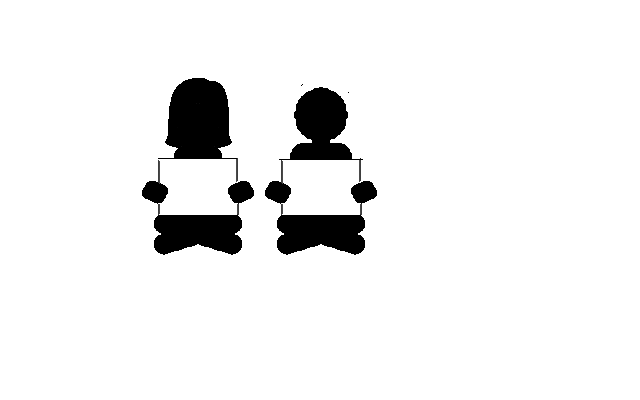 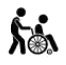 601 Πολύτεκνες Οικογένειες
7.555 από νοικοκυριά με δύο άνεργους γονείς
Άνεργος
Άνεργη
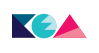 3541 Ωφελούμενοι ΚΕΑ
Ωφελούμενοι : 30305 (Α΄17, Α΄34. 274)
Ηλικιακή Κατανομή
Ανεργία Ωφελούμενων
Εκπαιδευτικό Επίπεδο
Σύγκριση Εκπαιδευτικού Επιπέδου ΟΑΕΔ-Αίτησης
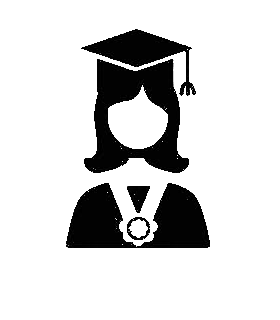 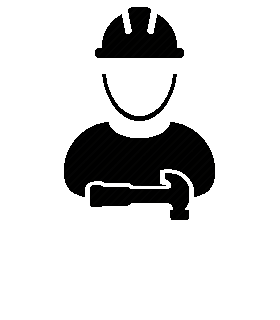 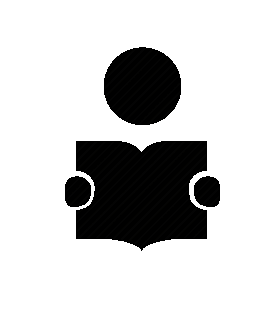 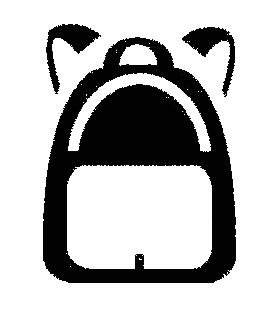 Εκπαιδευτικό Επίπεδο
Εισοδηματικές Κατηγορίες
Κατηγορίες Έργων
Έργα
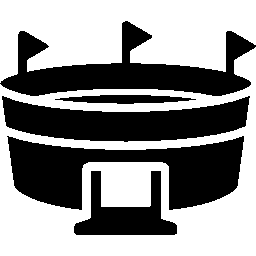 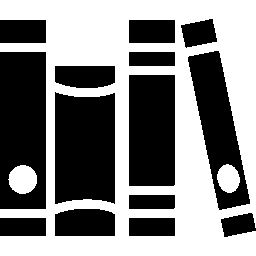 Αθλητικές Εγκαταστάσεις Δημόσιας Χρήσης
110
543
Βιβλιοθήκες
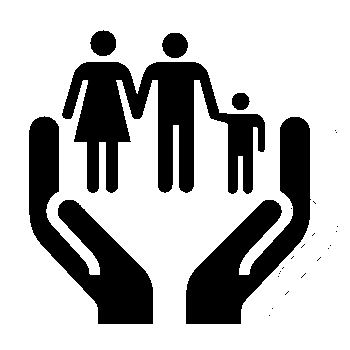 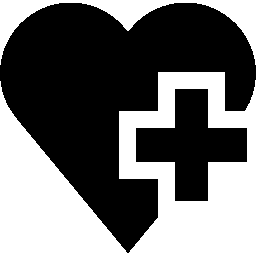 Δομές Υγείας
315
603
Κοινωνικές Δομές
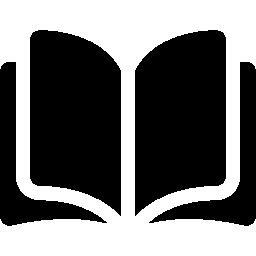 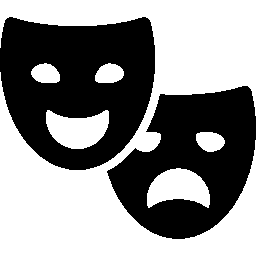 Σχολικές και Προσχολικές Μονάδες
264
480
Κτίρια Πολιτισμού
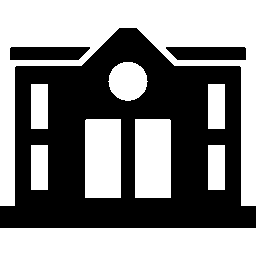 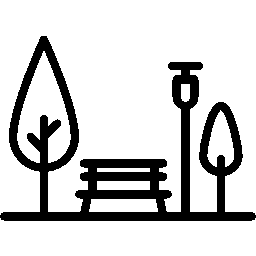 3044
Δημοτικές Υποδομές
6731
Κοινόχρηστοι Χώροι
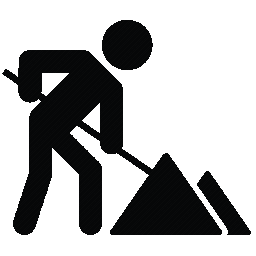 Μικρά Τοπικά Έργα Υποδομών
1558
Αναβάθμιση Υποδομών και Δημόσιων Κτιρίων
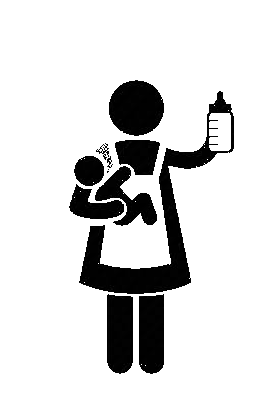 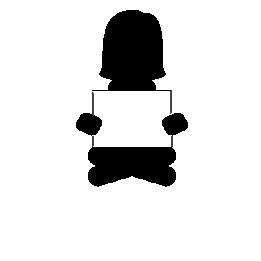 26493
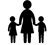 20662
26493
Νήπια
Άνεργοι
Μονογονεϊκές Οικογένειες
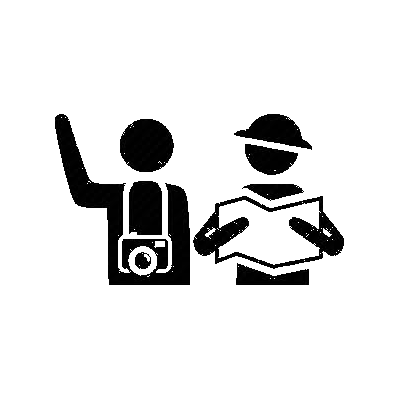 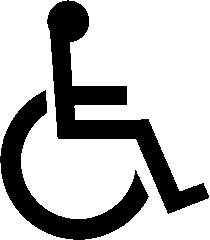 68524
19240
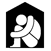 42502
ΑμεΑ
Άποροι
Τουρίστες
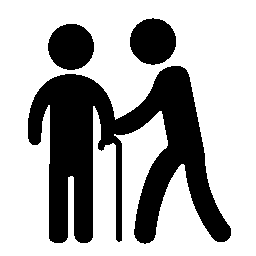 75774
1151
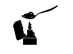 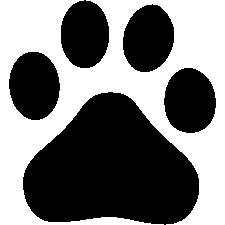 4520
Τοξικοεξαρτούμενοι
Ηλικιωμένοι
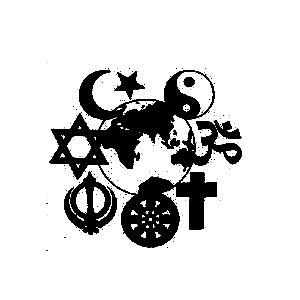 Αδέσποτα
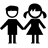 125190
22288
Παιδιά 6-18
Μειονότητες
Υπηρεσίες προς Τρίτους
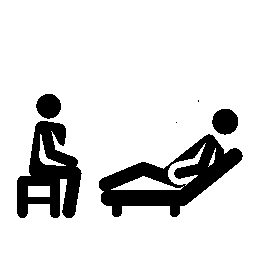 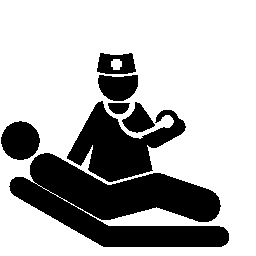 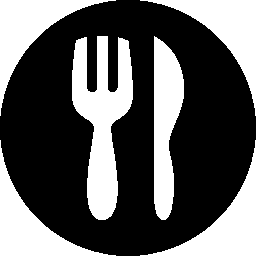 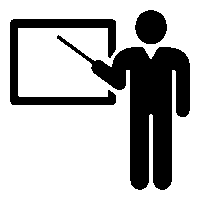 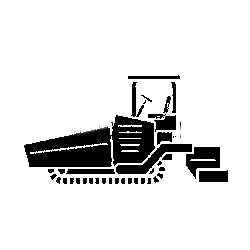 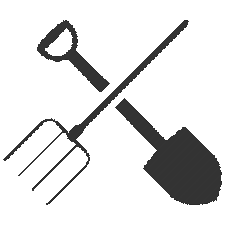 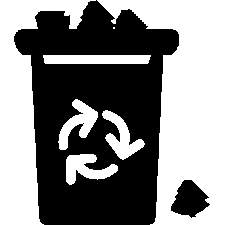 58420 τ.
199535 τ.μ.
7770467 τ.μ.
Τόνοι Ανακύκλωσης
Πλακοστρώσεις / Πεζοδρομήσεις
Καθαρισμός Χερσαίας Γης
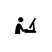 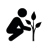 174160
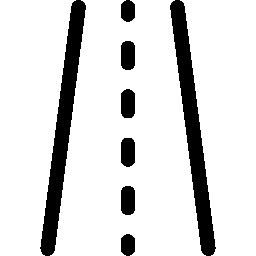 1392589 τ.μ.
249077
Δέντρα που Φυτεύτηκαν / Φροντίστηκαν
Συντήρηση Οδοποιίας
Ψηφιοποιημένα Έγγραφα
20662
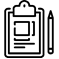 19810454 τ.μ.
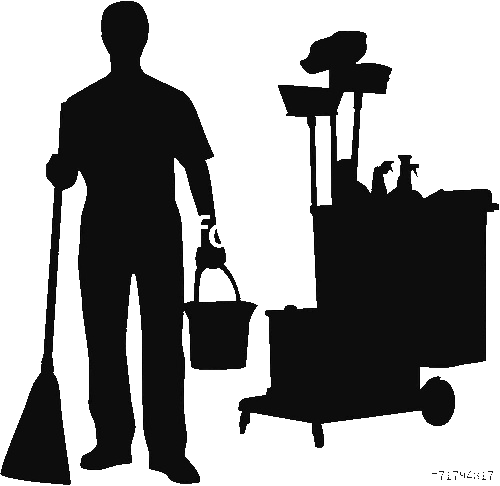 118
2194
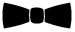 Περιβαλλοντικές Μελέτες
Καθαρισμός Αστικών Εκτάσεων
Εκδηλώσεις
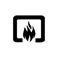 1398459 τ.μ.
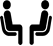 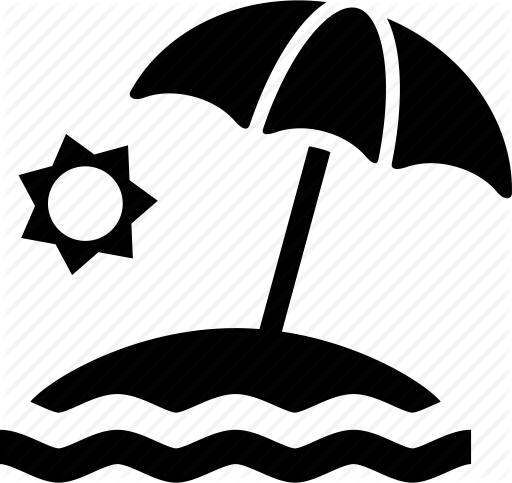 2535
7534359 τ.μ.
Ακτές / Παραλίες
Αντιπυρικές Εργασίες
Συνεντεύξεις
Έκταση Λοιπών Εργασιών